TIEMPOS VERBALES
Completa los huecos en blanco con los tiempos verbales
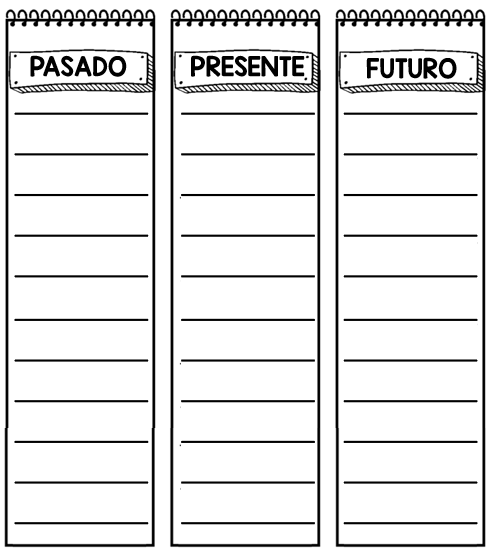 CORRO
SALTO
CAMINO
HABLO
ESCRIBO
LEO
CANTO
BAILO
PINTO
COCINO
NOMBRE: ________________________________________________
TIEMPOS VERBALES
Completa los huecos en blanco con los tiempos verbales
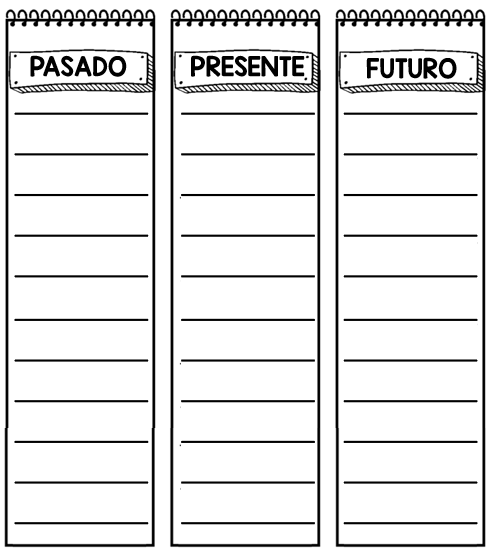 NOMBRE: ________________________________________________
TIEMPOS VERBALES
Completa los huecos en blanco con los tiempos verbales
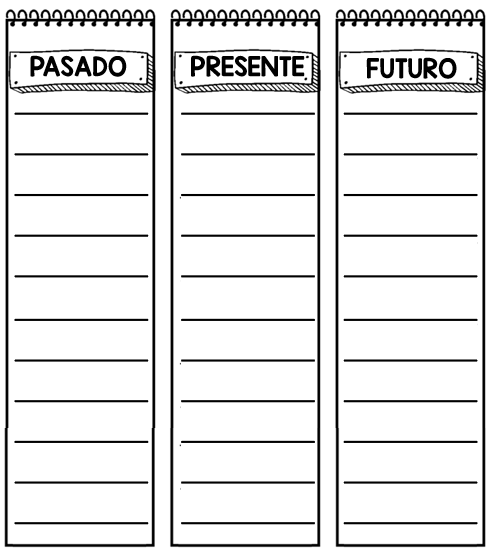 NOMBRE: ________________________________________________